IN C++ LANGAUGE
Applications( if & switch )
Fifth Lecture
س/اكتب برنامج لقراءة 3 ارقام صحيحة وايجاد الاكبر بينهم؟
Q7////write a program to input 3 integers and determine which of them is biggest?
#include<iostream.h>
 main()
  { int a,b,c;
cout<<"enter a , b and c one after another"<<endl; cin>>a>>b>>c;
 if (a>b&&a>c) cout<<"first number is bigger="<<a<<endl;
if (b>a&&b>c) cout<<"the second number is bigger="<<b<<endl;
 if (c>a&&c>b) cout<<"the last number is bigger="<<c<<endl;
if(a==c&&c==b) cout<<"all the numbers are equal"<<endl;
  }
س/اكتب برنامج لقراءة 3 ارقام صحيحة وايجاد الاكبر بينهم؟
Q7////write a program to input 3 integers and determine which of them is biggest? (Second Method)
//find smallest No.?
#include<iostream.h>
void main()
{
int x,y,z; int small;
cin>>x>>y>>z;
small=x;
if (y<small) small=y;
if (z<small) small=z;
cout<<small;
}
#include<iostream.h>
void main()
{
int x,y,z; int larg;
cin>>x>>y>>z;
larg=x;
if (y>larg) larg=y;
if (z>larg) larg=z;
cout<<"larg No.="<<larg;
}
س/اكتب برنامج لقراءة اول حرفيين من بداية اليوم وطباعة اسم اليوم؟
Q5//Write Program (W.P.) to read first and second letter from names day starting and print name of day?
#include<iostream.h>
void main()
{
char t1,t2;
cout<<"Enter first charater: "; cin>>t1;
switch (t1)
	{
	case 's': {cout<<"Enter second charater: ";
			cin>>t2;
			switch(t2)
			{ case 'u':	cout<<"Sun."; break;
			  case 'a': cout<<"Sat."; break;
			  default: cout<<"ERROR !!!"; break;
			  }break; }
س/اكتب برنامج لقراءة اول حرفيين من بداية اليوم وطباعة اسم اليوم؟
Q5//Write Program (W.P.) to read first and second letter from names day starting and print name of day?
case 'm': cout<<"Mun.";  break;
	case 't': {cout<<"Enter second charater: "; cin>>t2;
				 switch(t2)
				 { case 'u': cout<<"Tues."; break;
				case 'h': cout<<"Thri."; break;
				  default: cout<<"ERROR !!!";
				  } break; }
	case 'w': cout<<"wen.";  break;
	case 'f': cout<<"Fri.";  break;
	default: cout<<"ERROR!!!";
	}
}
س/اكتب برنامج لفحص الرقم اذا كان موجب او سالب؟
Q1// Write Program (W.P.) to check integer number x positive or nagative ?
#include<iostream.h>
void main()
{
int x;
cin>>x;
if (x>=0)
	cout<<"x is pos.";
else
	cout<<"x is nag.";
}
Start
Input X
If x>=0
NO
Yes
“Negative No,”
“Positive No,”
End
س/اكتب برنامج لايجاد قيمة y من المعادلة التالية؟
Q3// Write Program (W.P.) to find Y value , when
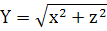 #include<iostream.h>
#include<math.h>
void main()
{
int x,z; double y;
cout<<"Enter x value: ";  cin>>x;
cout<<"Enter z value: ";  cin>>z;
	y=sqrt(x*x+z*z);
		cout<<"Y="<<y;  
}
س/اكتب برنامج لايجاد قيمة y من المعادلة التالية؟
Q3// Write Program (W.P.) to find Y value , when
X is even
#include<iostream.h>
#include<math.h>
void main()
{
int x; double y;
cin>>x;
if (x%2==0)
	y=sqrt(pow(x,4)+5*x+3);
	else
	y=sqrt(pow(x,3)+2*x+5);
cout<<"Y="<<y;
}
Y=
X is odd
Q0//what is the output of this program:
#include<iostream.h>
void main()
{
int x,y,z;
x=y=z=0;
x=++y + ++z;
cout<<x<<y<<z<<endl;
x=y++ + z++;
cout<<x<<y<<z<<endl;
x=++y + z++;
cout<<x<<y<<z<<endl;
x=y-- + --z;
cout<<x<<y<<z<<endl;
}
Output screen
--------------------
211
222
533
522